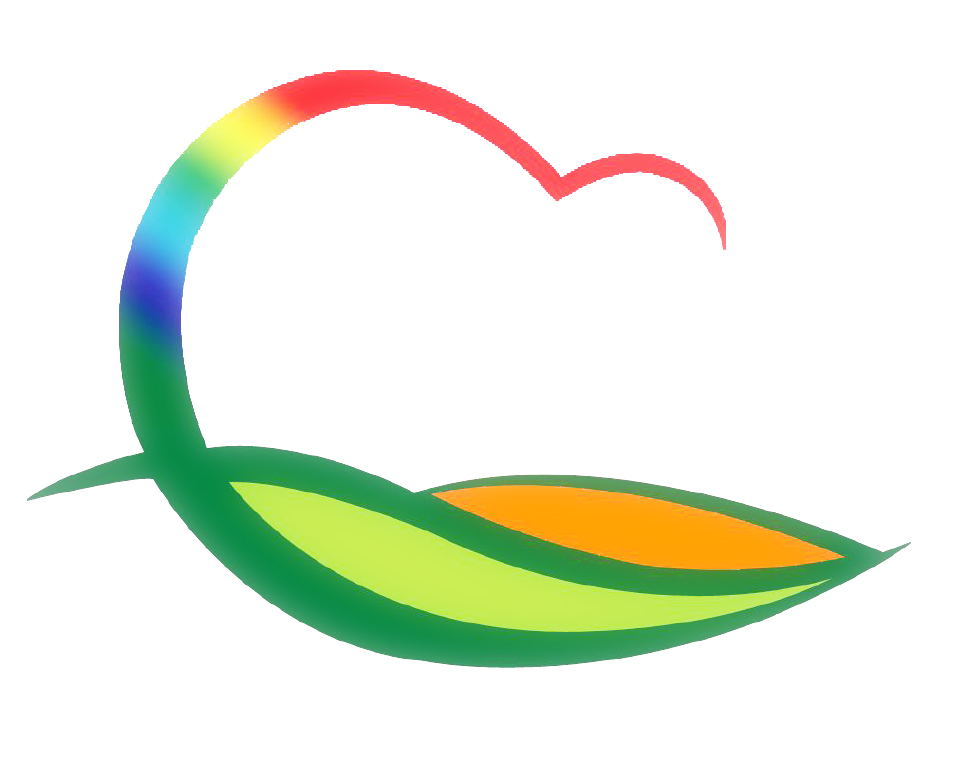 민  원  과
2-1. 차세대주민등록시스템 읍면 사용자 전달교육
일   시 : 8. 18.(화) 16:00
장   소 : 군청 소회의실
대   상 : 읍면 주민등록담당자
2-2. 7. 1. 기준 개별공시지가 검증
기   간 : 8. 19.(수) ~ 8. 21.(금)
대   상 : 2,248필지
산정지가에 대한 감정평가사 검증 실시